Colorado Division of HousingCOVID19 resourcesFebruary 11, 2021
Andrew Paredes, Director of Housing Finance and Sustainability
Colorado Division of Housing
Andrew.Paredes@state.co.us
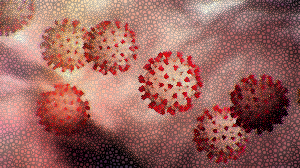 COVID-19 & Housing
HOUSING RESPONSE & FUNDING - 2020

EO12 Disaster Emergency Fund $3M - EXPENDED
CARES Act HUD (housing & homelessness)
CDBG-CV $4M 
CDBG-CV2 $12M
CDBG-CV3 $7.25M
ESG-CV $7.3M - COMMITTED
ESG-CV2 $25.8M - $12 M COMMITTED; REMAINING FUNDS BEING AWARDED
HOPWA $105K - COMMITTED
CARES Act Coronavirus Relief Fund
EO70 Rental & Mortgage Assist. $10M - EXPENDED
HB1410 Rent & Mortgage Assist. $19.6M - EXPENDED
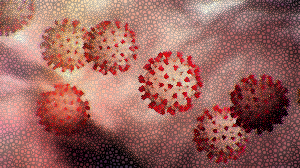 COVID-19 & Housing
2020 DOH COVID Relief Activity


$35M in housing assistance funds distributed statewide since April 2020
	
	33 partner agencies contracted in 2020
	750 individual property owners contracted with DOH

	16,000 Colorado households assisted with rent and mortgage payments
	Housing counseling and navigation made available to 39,000 Coloradans
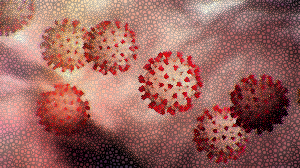 COVID-19 & Housing
HOUSING RESPONSE & FUNDING - 2021

CO Senate Bill 20B-002 - $54M
Rent and mortgage assistance (including future housing stability)
Housing counseling and navigation

Consolidated Appropriations Act, 2021 (U.S. HR 133) - $380M(approx)
Rental assistance
Utility assistance
80% AMI and below
* To be divided between larger municipalities (200,000+ population) and State
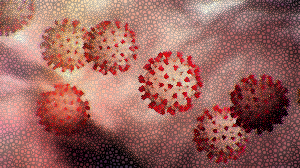 COVID-19 & Housing
PROPERTY OWNER PRESERVATION PROGRAM (POP)

https://cdola.colorado.gov/rental-assistance

Landlord based rental assistance program
Up to 100% AMI rents
Available for multi-family properties and mobile home parks
Rental and Mortgage Assistance


Funding through SB 20B-002 & HR 133
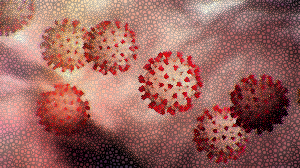 COVID-19 & Housing
EMERGENCY HOUSING ASSISTANCE PROGRAM (EHAP)

https://cdola.colorado.gov/rental-assistance

Serving residents up to 100% AMI (current income)
Centralized statewide online application system
Ability to pay rent in arrears and in advance
15 Agencies administering Funds
		
Funding through SB 20B-002, CDBG-CV & HR133
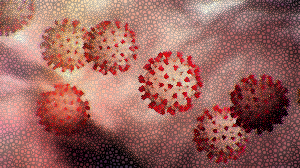 COVID-19 & Housing
Housing Counseling Assistance Program (HCAP)

www.ColoradoHousingConnects.org
844-926-6632
Subcontracted through Brothers Redevelopment
	- 9 BRI employed housing navigators
	- 15 partner housing counseling agencies 
	- 3 partner legal assistance agencies          
		
						
Funding through SB 20B-002 available through June 30, 2021
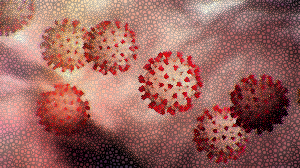 COVID-19 & Housing
HOUSING RESPONSE & FUNDING

Youth Programs
Subcontracted with 4 agencies statewide


Left Behind Workers Program
Priority for HH not eligible for other resources
Subcontracted with Impact Charitable
Direct assistance available (SB 20B-002)

https://www.impactcharitable.org/workers-fund
Contact
Andrew Paredes, Director of Housing Finance and Sustainability
Colorado Division of Housing
Andrew.Paredes@state.co.us